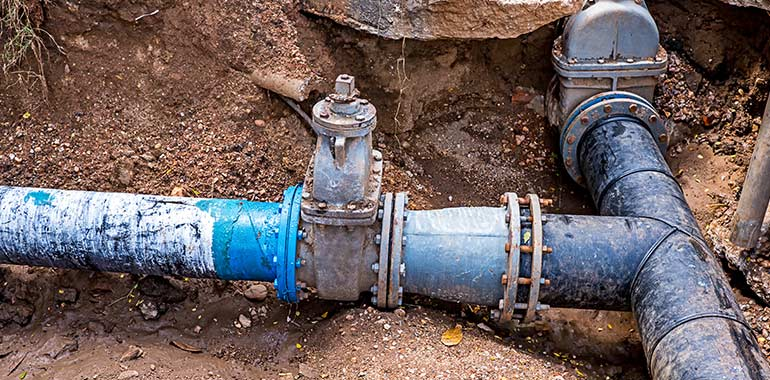 CSE 417Algorithms and Complexity
Autumn 2023
Lecture 24
Network Flow,  Part 1
11/27/2023
CSE 417
1
Announcements
Homework 8, Due Wednesday, Nov 29
Homework 9, Due Friday,  Dec 8
11/27/2023
CSE 417
2
Network Flow
11/27/2023
CSE 417
3
Outline
Network flow definitions
Flow examples
Augmenting Paths
Residual Graph
Ford Fulkerson Algorithm
Cuts
Maxflow-MinCut Theorem
11/27/2023
CSE 417
4
Network Flow Definitions
Capacity 

Source, Sink

Capacity Condition

Conservation Condition

Value of a flow
11/27/2023
CSE 417
5
Flow Example
u
20
10
30
s
t
10
20
v
11/27/2023
CSE 417
6
Network Flow Definitions
Flowgraph:  Directed graph with distinguished vertices s (source) and t (sink)
Capacities on the edges,  c(e) >= 0
Problem,  assign flows f(e) to the edges such that:
0 <= f(e) <= c(e)
Flow is conserved at vertices other than s and t
Flow conservation: flow going into a vertex equals the flow going out
The flow leaving the source is a large as possible
11/27/2023
CSE 417
7
Flow Example
20
20
a
d
g
5
20
5
5
10
5
5
20
5
20
20
30
s
b
e
h
t
20
5
5
10
20
5
20
20
c
f
i
20
20
11/27/2023
CSE 417
8
Find a maximum flow
20/20
20/20
a
d
g
0/5
0/5
20/20
20/20
5/5
0/5
0/5
5/5
0/20
25/30
20/20
30/30
s
b
e
h
t
20/20
0/5
5/5
20/20
0/5
0/5
15/20
15/25
c
f
i
20/20
10/10
11/27/2023
CSE 417
9
Flow Example
u
u
20
10
20
10
30
30
s
t
s
t
10
10
20
20
v
v
11/27/2023
CSE 417
10
Residual Graph
Flow graph showing the remaining capacity
Flow graph G,  Residual Graph GR
G: edge e from u to v with capacity c and flow f
GR: edge e’ from u to v with capacity c – f
GR: edge e’’ from v to u with capacity f
11/27/2023
CSE 417
11
Flow assignment and the residual graph
u
u
15/20
0/10
5
10
15
15/30
s
t
15
15
s
t
5
5/10
20/20
5
20
v
v
11/27/2023
CSE 417
12
Augmenting Path Algorithm
Augmenting path
Vertices v1,v2,…,vk
v1 = s,  vk = t
Possible to add b units of flow between vj and vj+1 for j = 1 … k-1
u
10/20
0/10
10/30
s
t
5/10
15/20
11/27/2023
CSE 417
13
v
Build the residual graph
3/5
d
g
2/4
3/3
1/5
1/5
s
1/1
t
3/3
2/5
e
h
1/1
Residual graph:
d
g
s
t
e
h
11/27/2023
CSE 417
14
Find two augmenting paths
2/5
2/2
0/1
2/4
3/4
3/4
3/3
3/3
1/3
1/3
s
t
3/3
3/3
2/2
1/3
3/3
1/3
2/2
1/3
11/27/2023
CSE 417
15
Augmenting Path Lemma
Let P = v1, v2, …, vk be a path from s to t with minimum capacity b in the residual graph.  
b units of flow can be added along the path P in the flow graph.
u
u
5
10
15/20
0/10
15
15
15
s
t
15/30
s
t
5
5
20
5/10
20/20
v
CSE 417
16
v
Proof
Add b units of flow along the path P
What do we need to verify to show we have a valid flow after we do this?
11/27/2023
CSE 417
17
Ford-Fulkerson Algorithm (1956)
while not done
	Construct residual graph GR
	Find an s-t path P in GR with capacity b > 0
	Add b units along in G
If the sum of the capacities of edges leaving S is at most C, then the algorithm takes at most C iterations
11/27/2023
CSE 417
18